Phi Alpha Getting Your Year Started
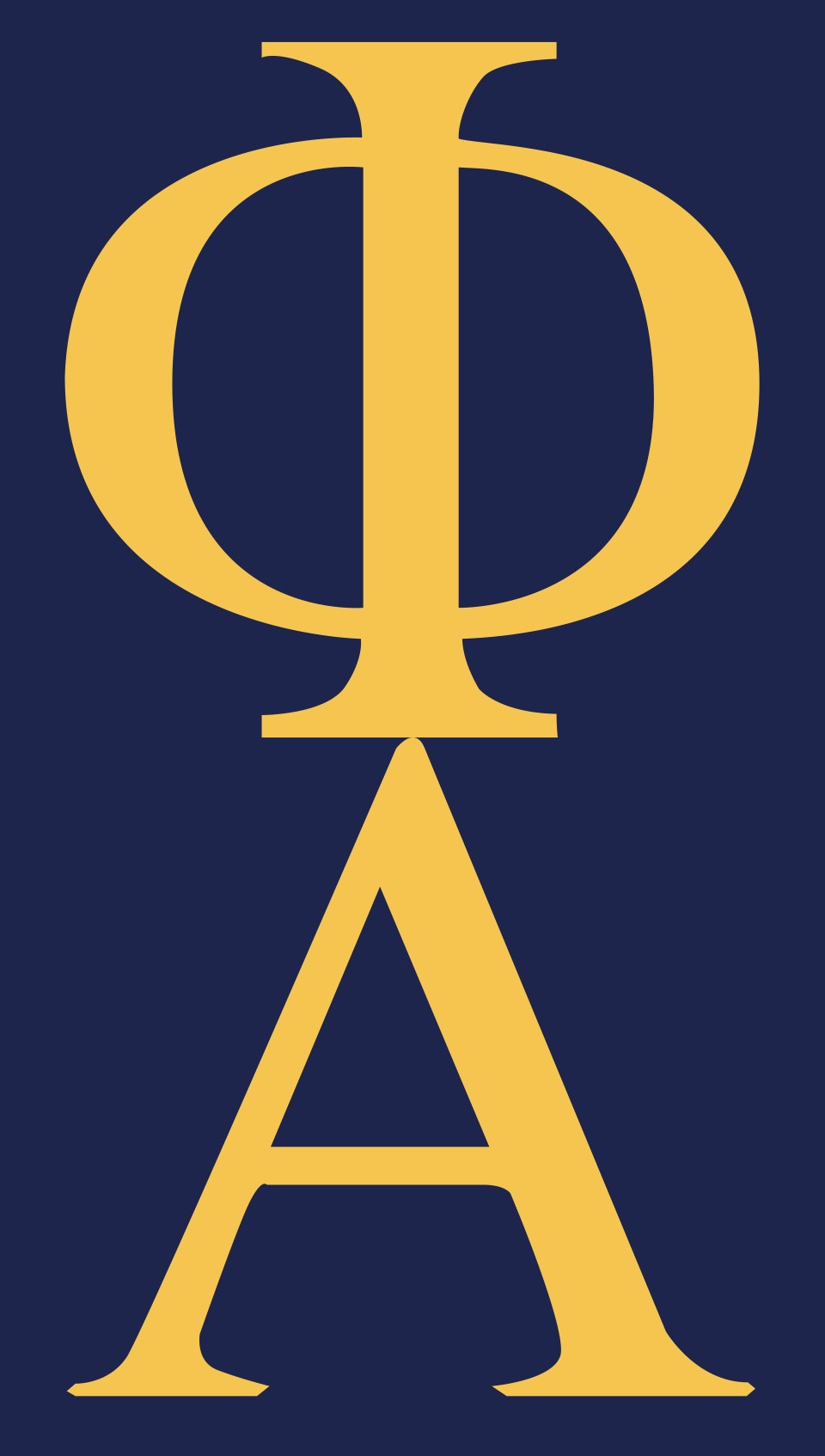 Jay Gabbard, PhD
Western Kentucky University
Delta Mu Chapter
August 31, 2022
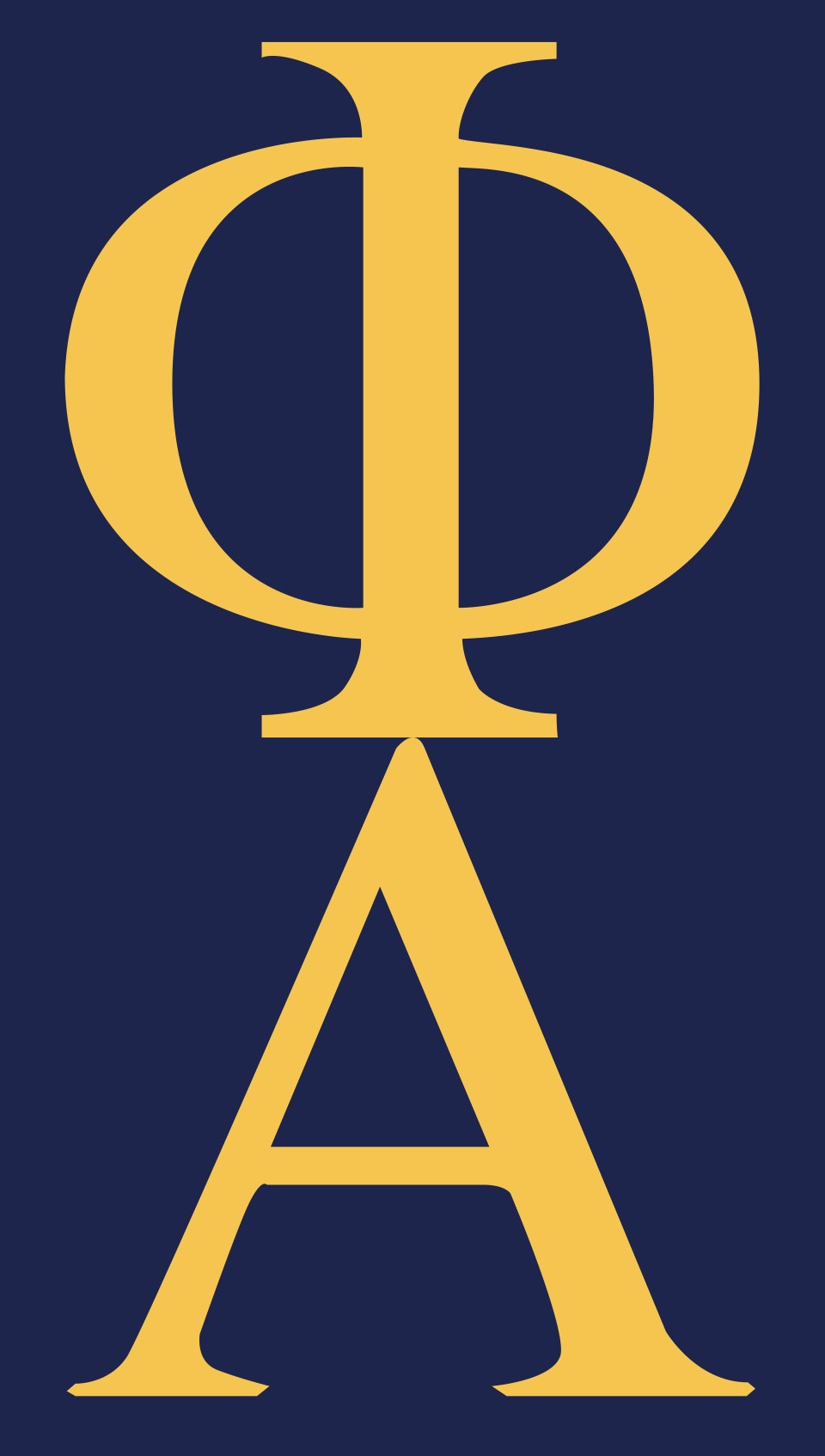 Chapter Handbook https://phialpha.org/
IV. COLLEGIATE OFFICERS AND ADVISORS 
Required Officers: President, Vice-President, Secretary, Treasurer (or combined Secretary-Treasurer. 
See handbook for suggested roles/responsibilities of each officer.
Additional Officers:  may be added to meet the needs of the individual chapters. 
Mentors: chapter may have Alumni, Professional, Faculty, or Honorary Members.
Advisors
See handbook for overview/scope of being an advisor.
See handbook for specific advisor responsibilities
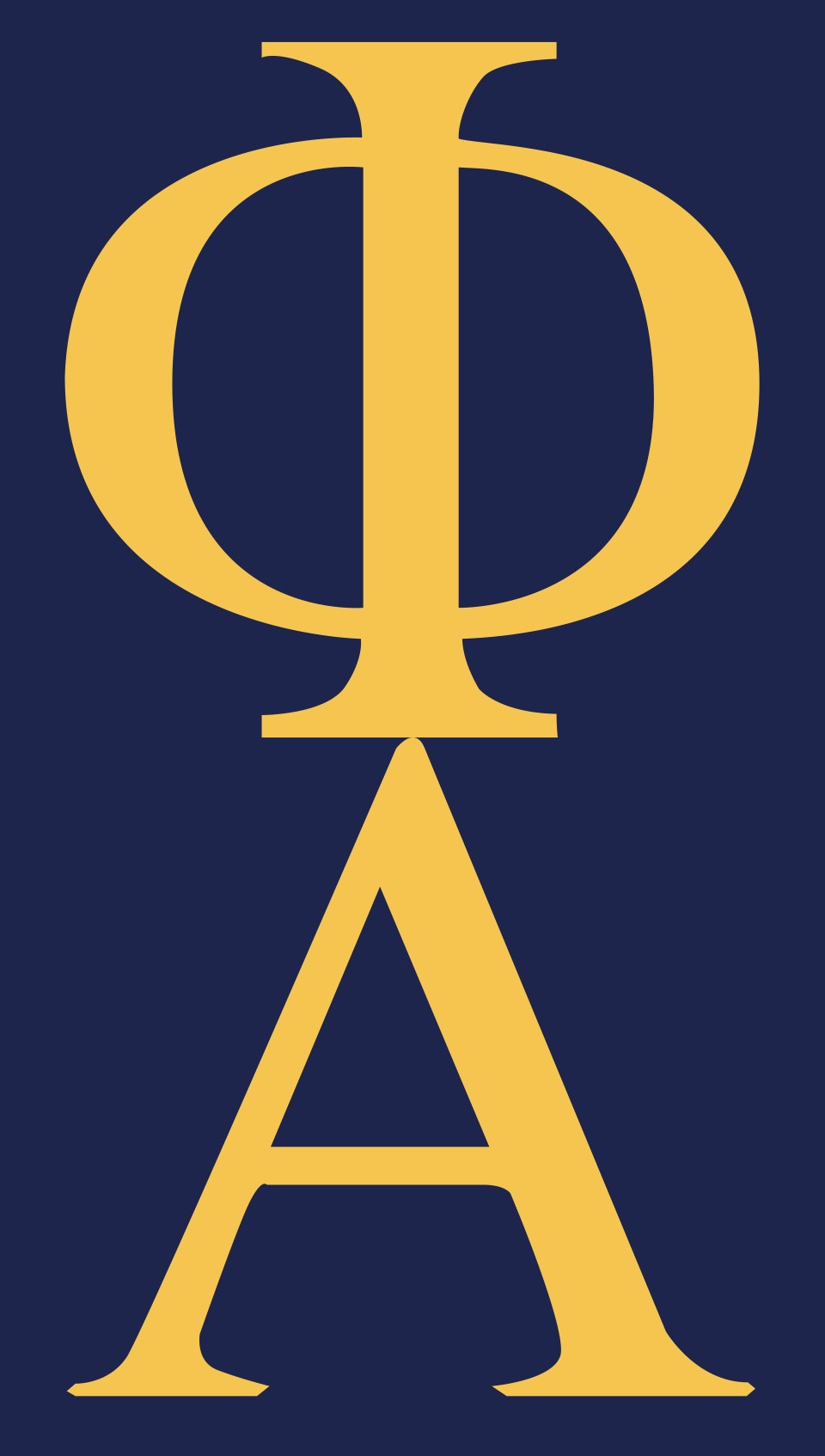 Advisor Checklist to Get Started
Meet with officers – or meet with members and elect officers
Draft plan of action for upcoming year, including at least one activity that promotes scholarship, community service, and leadership development. 
Set meeting schedule for fall (date, time, location)
Schedule officer meetings to prepare agendas for regular meetings and establish communication strategies
Officers draft a budget. 
Submit Chapter Grant application (deadline for fall grant is September 1st). https://www.phialpha.org/programs.html
Aid in registering chapter as a student organization. 
Locate bylaws
Review bank account; serve as co-signatory
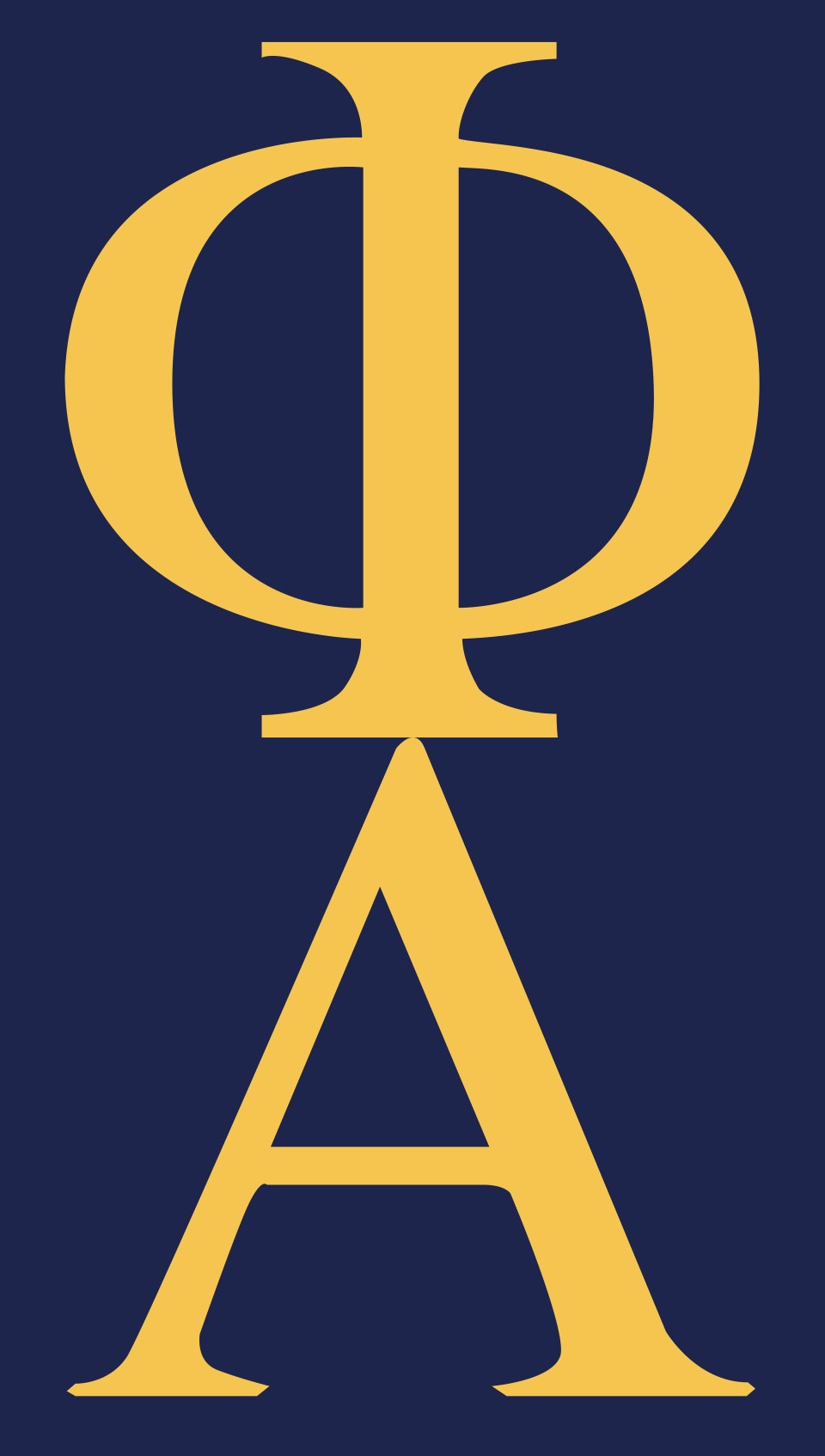 First regular business meetingsource: Phi Alpha Chapter Handbook, XII. CALENDAR FOR CHAPTER ACTIVITIES
Membership approves calendar of events and budget. 
Assign committee members. 
Treasurer collects chapter dues. 
Officers finalize Phi Alpha schedule on the college activities calendar. 
Finalize a written plan of action for the chapter’s activities for the year, including at least one activity that promotes scholarship, community service, and leadership development.
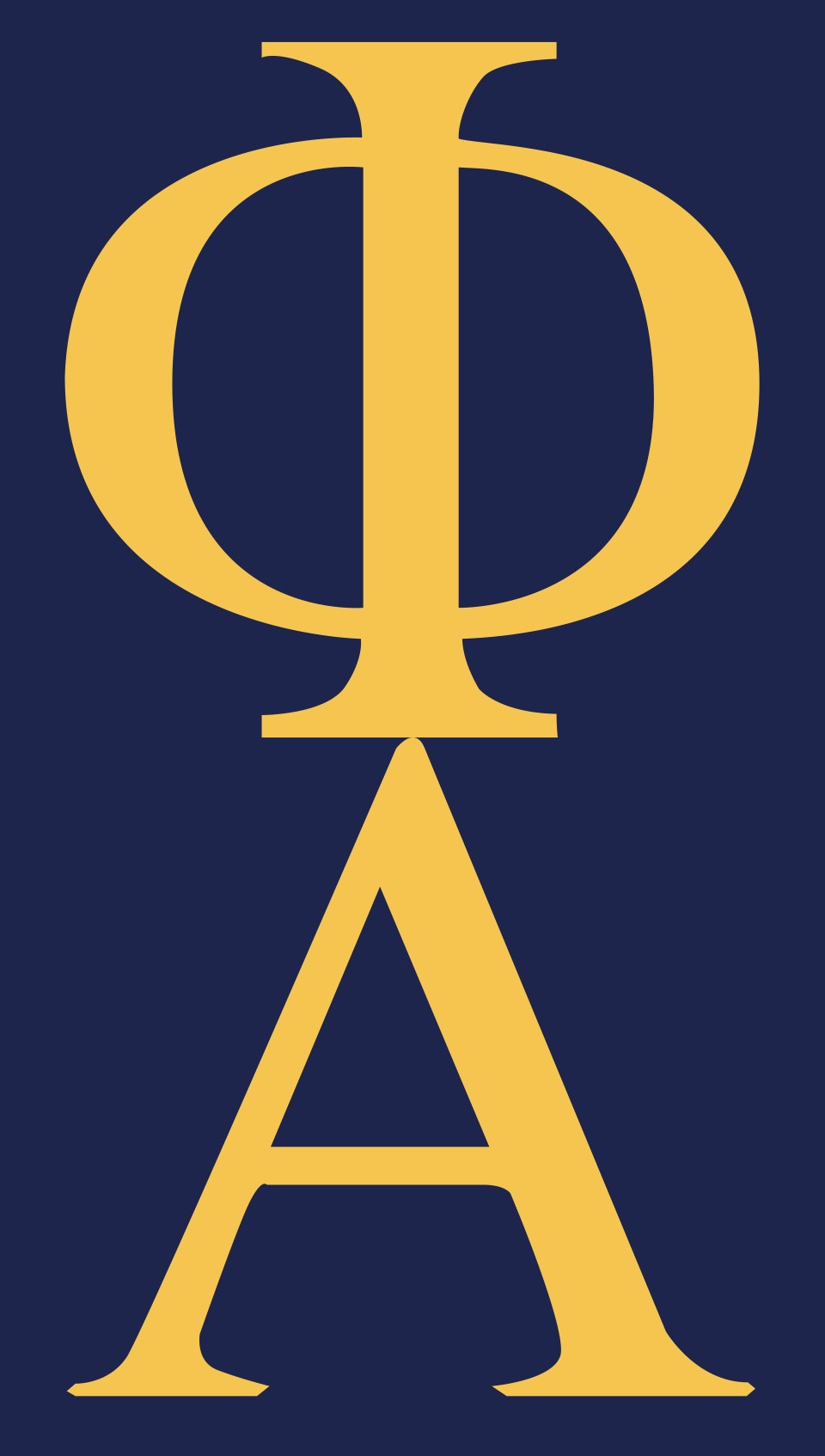 Fallsource: Phi Alpha Chapter Handbook, XII. CALENDAR FOR CHAPTER ACTIVITIES
Programs, field trips and regular meetings. 
Community service project. 
Social function. 
Submit Chapter Grant application (deadline for spring grant is January 1st). https://www.phialpha.org/programs.html
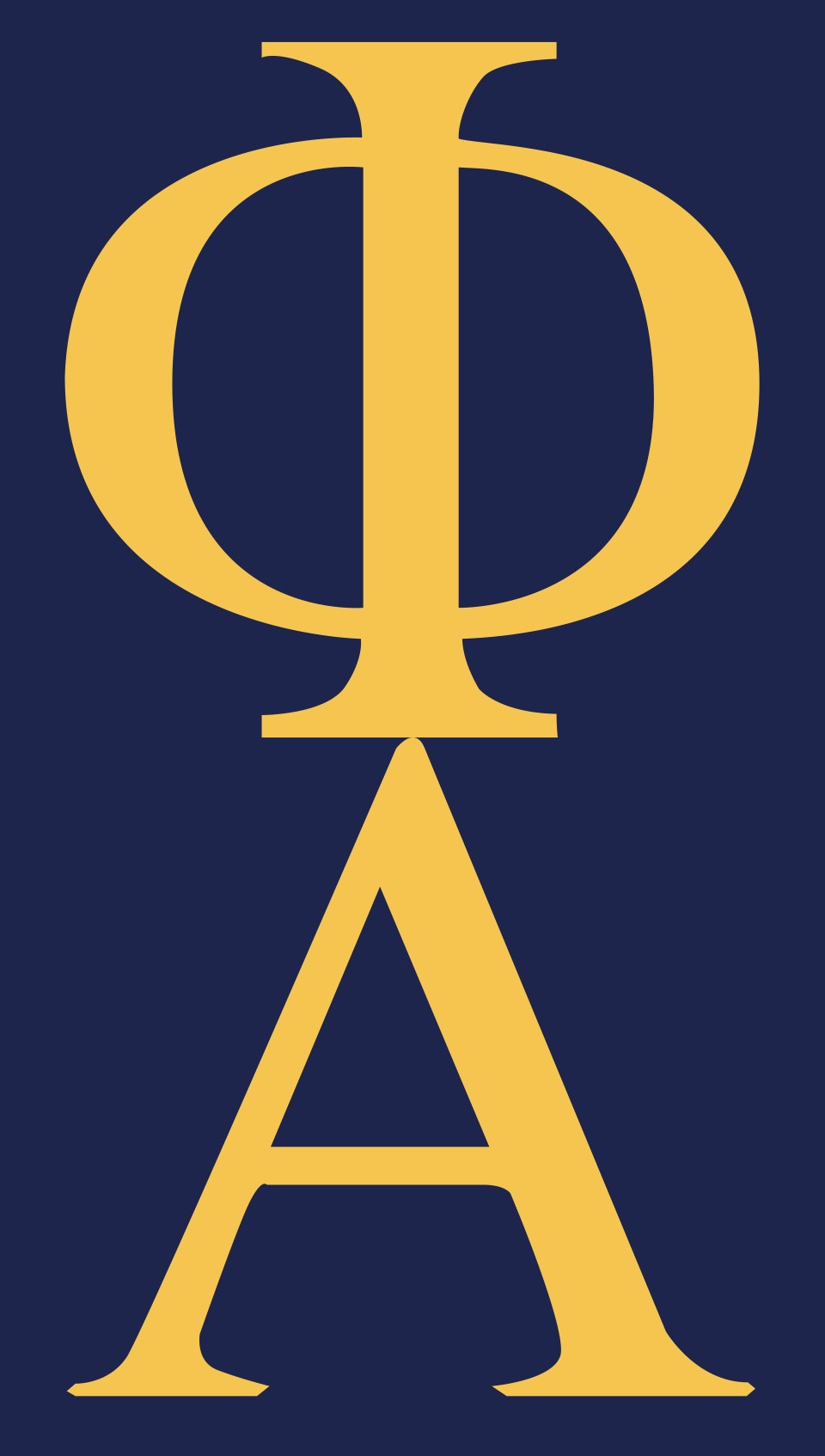 National Office Support
Financial Support
Chapter Support (non-competitive) $100
Chapter Grants (competitive) 
Monthly Zoom Meet-up Meetings
Chapter Handbook (additional sections)
VIII. CHAPTER MEETINGS
IX. CHAPTER FUNDRAISING
X. CHAPTER SERVICE ACTIVITIES
XI. ENGAGING ALUMNI TIPS
XIII. NAME, SYMBOL, LOGO USAGE
XV. SOCIAL MEDIA GUIDELINES
XVI. LIABILITY AND RISK REDUCTION
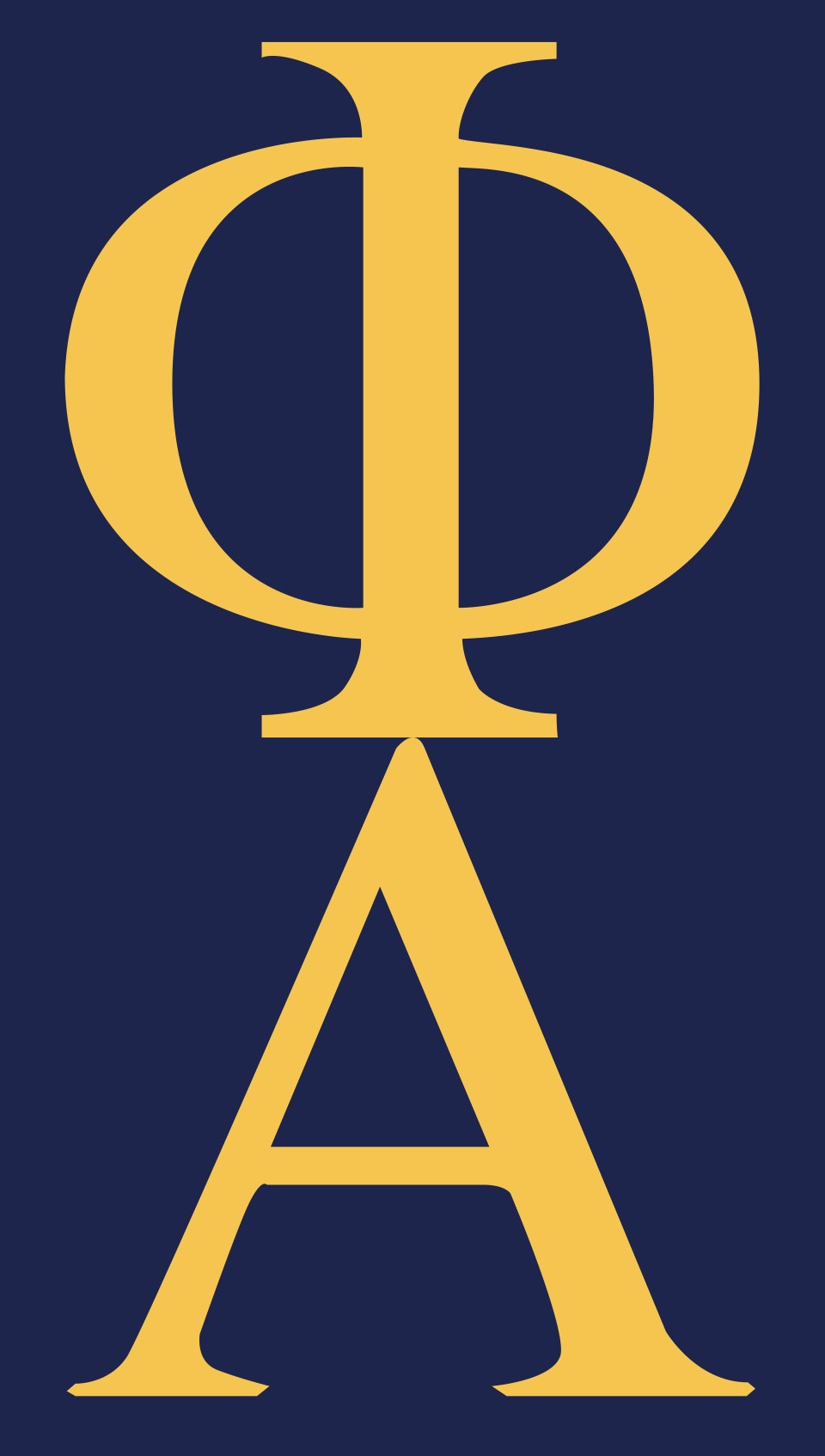 Chapter Support
Intent: to support chapters in organizing membership and new member recruitment.
Details
Chapters may ask for and receive up to $100 toward an event ormeeting.
Chapters are asked to organize membership and invite students who are eligible to join Phi Alpha
Funds may be used for refreshments, materials, or other items.
Chapters will also receive a Phi Alpha tabletop display.
Chapters submit a brief account following the event or meeting.
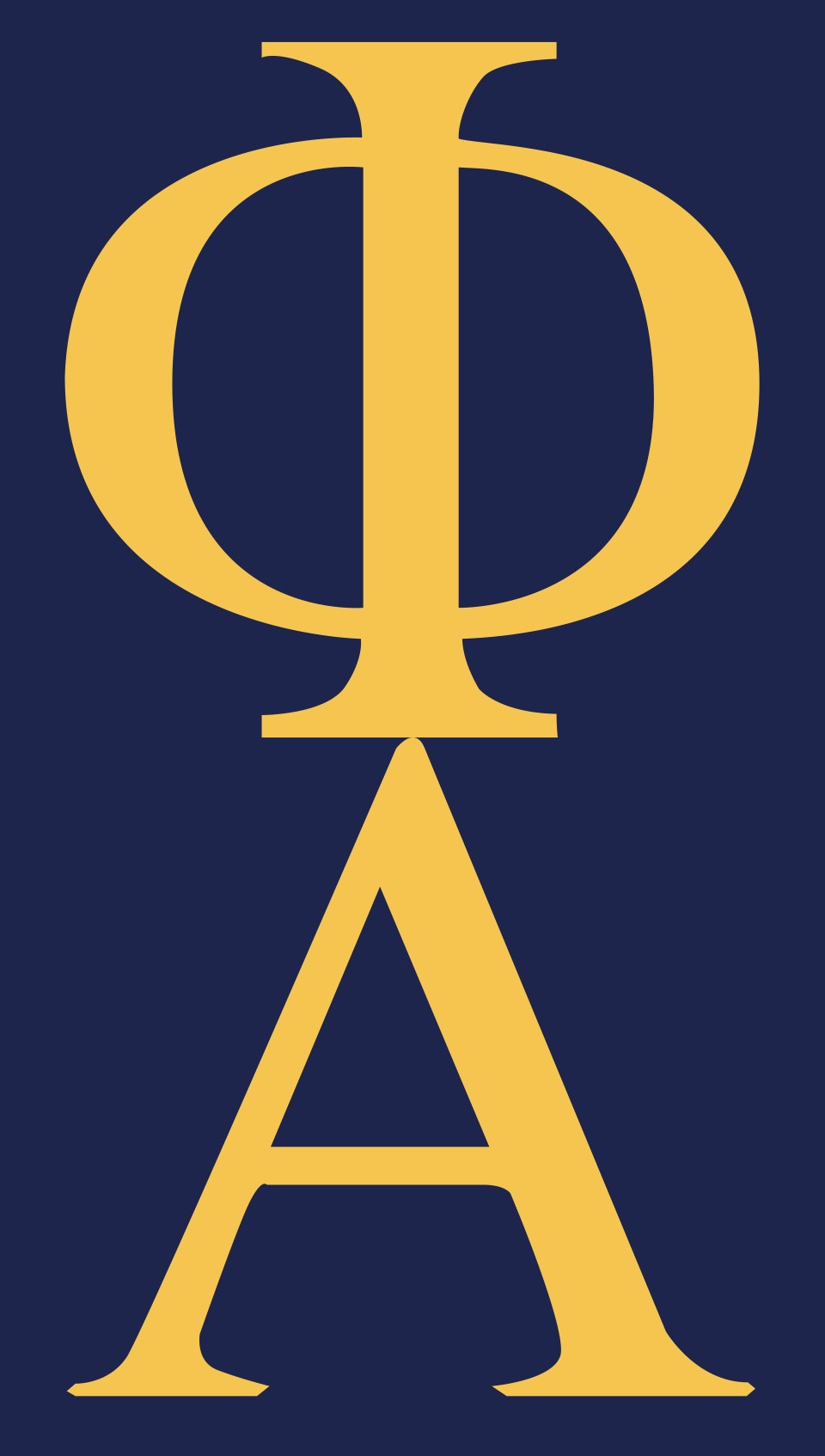 Chapter Grants
Intent: promote and support chapters’ engagement in service learning and consistent with Phi Alpha mission: (1) humanitarian goals; (2) bonds among students
Application content/fields
Content areas: (1) activities, (2) impact, (3) Phi Alpha contribution, (4) budget, (5) timeframe.
Each field allows up to 500 words.
Awards: 
Maximum award is $1,000 
$6000 awarded each year: $3000 awarded per semester
Deadline Sept 1st (Fall semester); Awards announced Oct 1st. 
Deadline Jan1st (Spring semester); Awards announced Feb 1st.
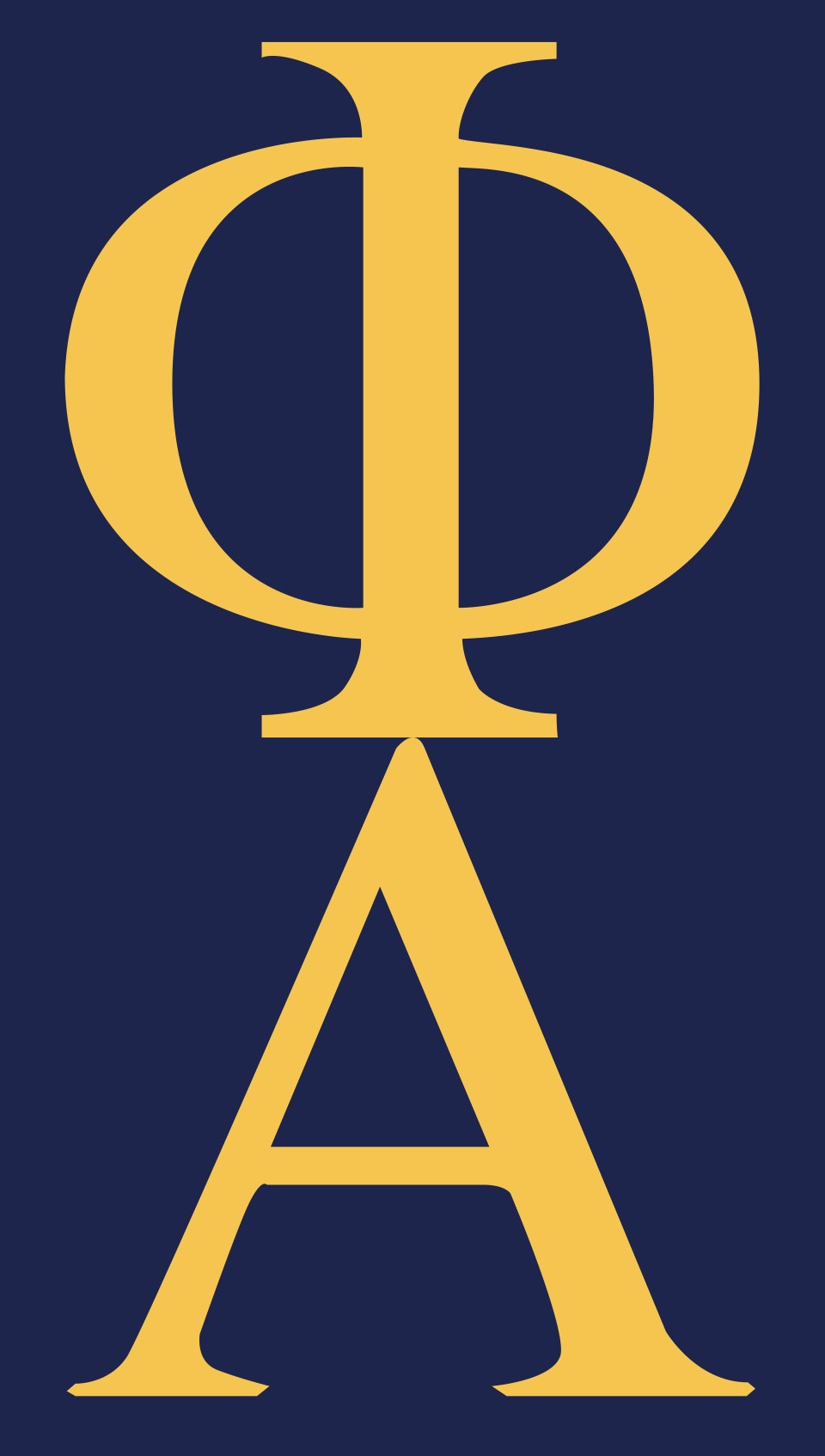 Chapter Grants (continued)
Application Process
Application completed by chapter officer.
Eligibility
All chapters registered/in good standing with home office.
Chapters may partner with other organizations.
Grant Conditions
Funds should focus on bringing services to the community.
Funds must be used only for the activity listed on the application.
Activities must comply with university policies. Phi Alpha does not provide liability coverage for these activities.
Chapters may apply for one grant per academic year.
Chapters must return any used funds to home office.
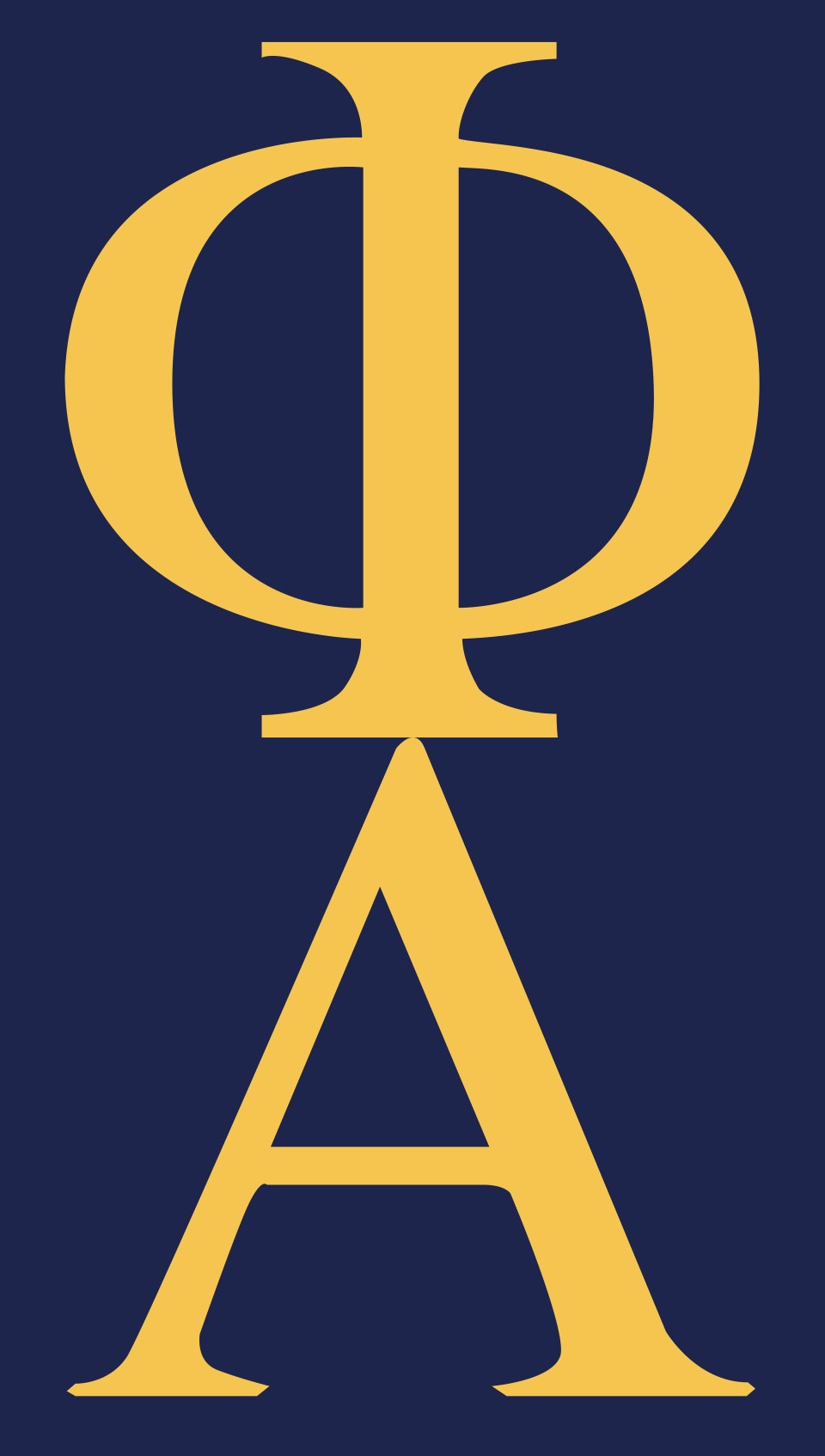 Chapter Grants (continued)
Expenses not funded
Payment to students, faculty, or staff.
Excessive decorations, food or merchandise primarily for students.
Activity report
The chapter officer who submits the application is responsible for submitting an Activity Report within one month of the activity.
Includes: 
Brief summary of the activity/outcomes
Full accounting of funds expended
Support evidence that the activity occurred (e.g., photographs, brochures, media coverage)
Chapters that do not submit the report jeopardize their future grant funding.